Business ReadinessRegistration Journey – Org Admin
How do I register for IPAFFS? – Org Admin
Provide Email Details
Create a Government Gateway Account
Validate Email Details
Select ‘Create Sign in Details’
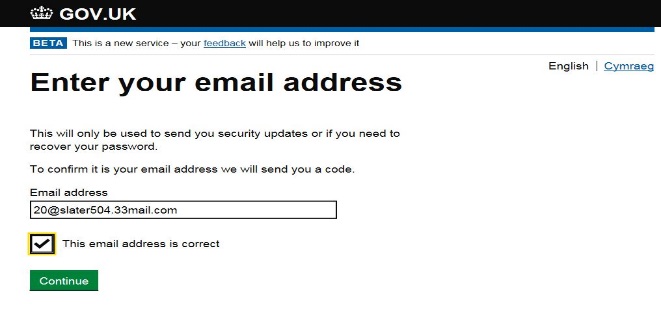 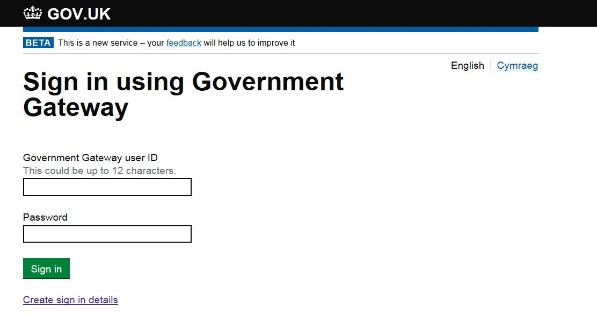 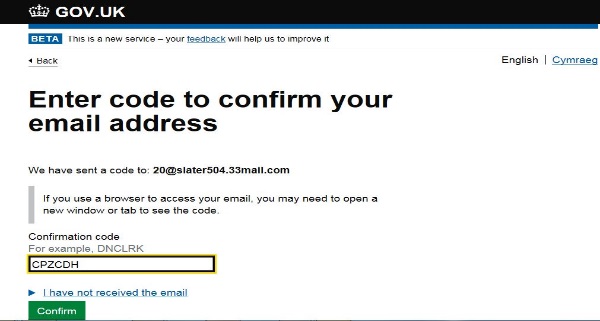 01
05
03
02
06
04
Hint: Please note your email is unique an can only be 
             registered once .
Hint: Please check your junk / spam folder if code not 
             received within 2 hours.
Hint:  Remember the first person to register your organisation 
         will hold the ‘Org Admin’ position and will be able to invite other users
         to your organisation and also to allocate roles.  

 We highly recommend that you have multiple ‘Org Admins’ within 
your organisation
Now register for IPAFFS
Receive Government Gateway ID
Create a Password
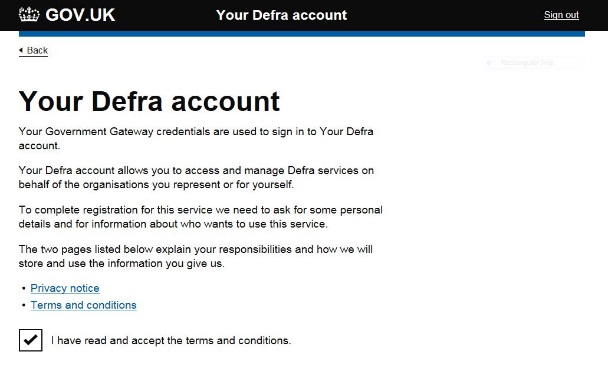 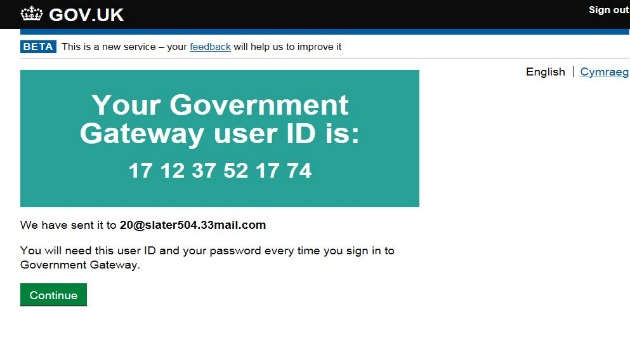 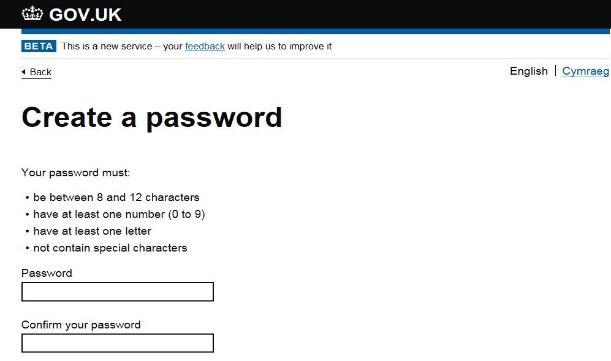 Hint: Once you have read ‘T&C’s’ and ‘Privacy Notice’ 
        you will then go on to create your Defra Account
Hint: Once you have created your recovery word you will
 receive a unique Government Gateway ID.   
                 As with your password you will need to make a note of 
                  your Government Gateway ID (this will be your user ID 
                when logging into IPAFFS) and save in a secure place
Hint: You will also be asked to create a recovery word in
          Addition to a password.
           Remember to make a note of your password and 
           recovery   word as this will be required each time 
           you access IPAFFS
Registrations continued…
Choose Type of Business
Choose Type of Account
About Your Organisation
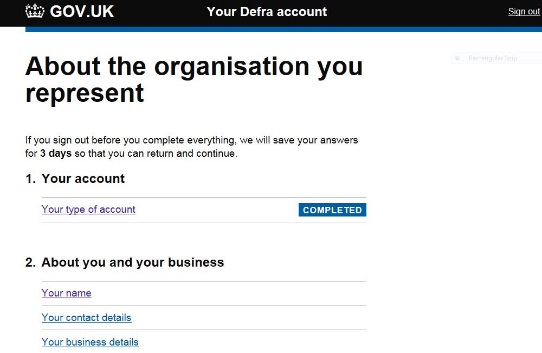 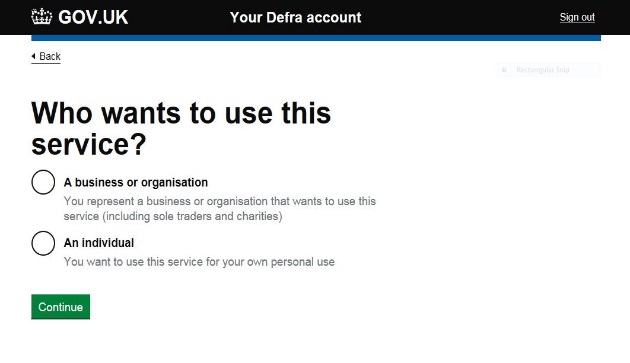 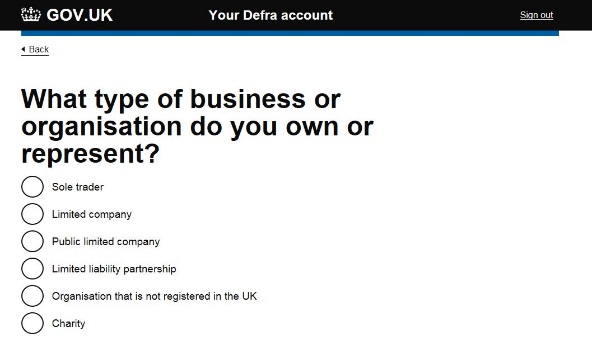 07
08
09
10
11
12
Hint: If your organisation is registered at Companies House 
you will need your registration number
Hint:  Once all fields are populated the section will 
say ’Completed’
Manage Account Dashboard
Add Users – Manage Account
Notification Dashboard
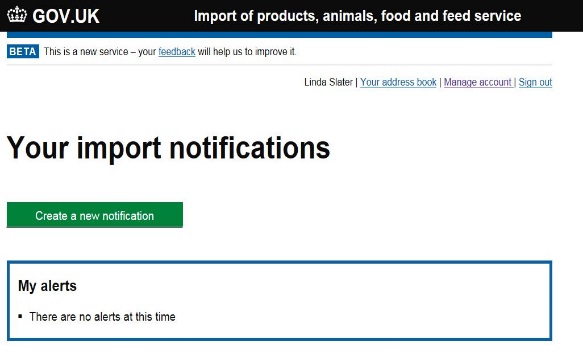 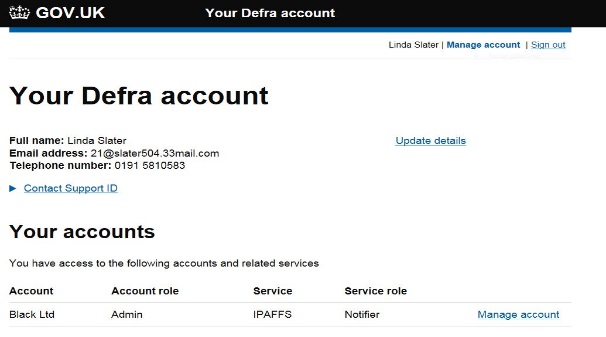 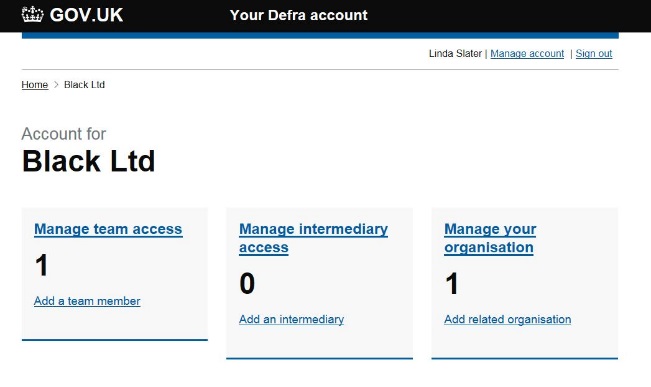 Users must be invited by an ‘Org Admin’ to be able to use IPAFFS on
behalf of your organisation.
Hint: To amend / remove a users access, follow the instructions on the
‘Manage account’ dashboard
Your dashboard will be displayed and you are now able 
to raise and view notifications
Hint:  To add a user to your organisation select ‘Manage Account’ 
and this will display your dashboard, selecting ‘Manage Account’ 
next to the Organisations details will allow you to invite users
Business ReadinessRegistration Journey – Standard User
How do I register for IPAFFS? – Standard User
Provide Email Details
Invitation received
Create a Government Gateway Account
Select ‘Create Sign in Details’
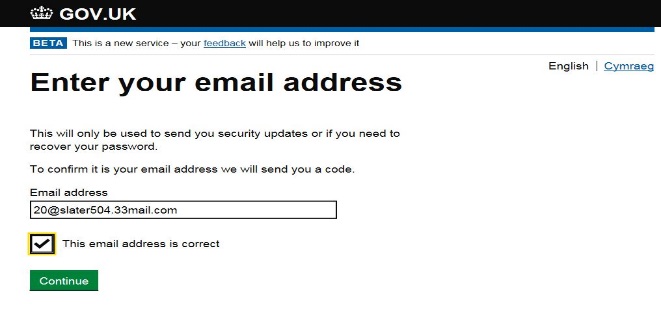 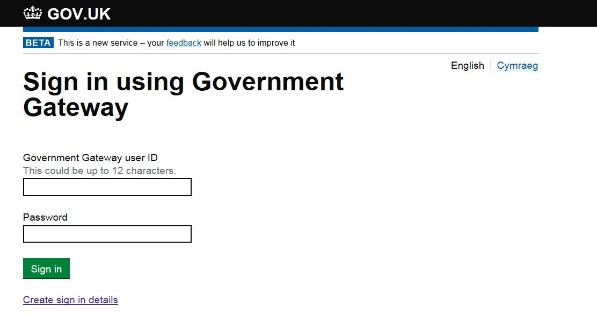 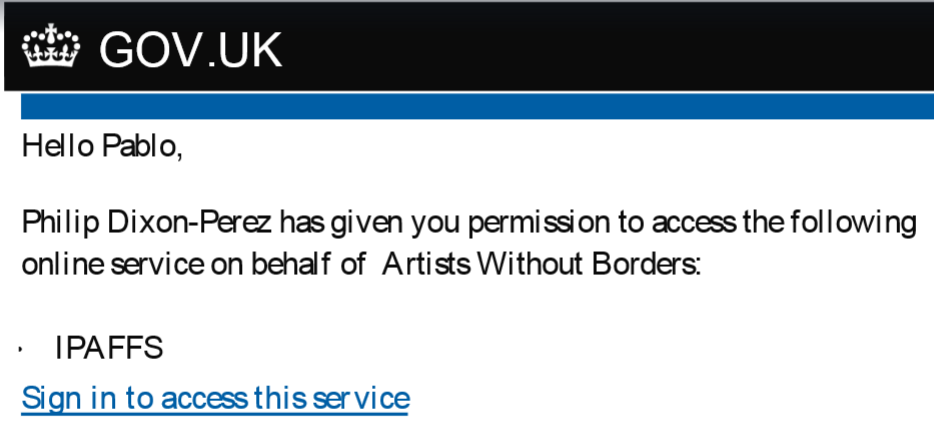 01
05
03
02
06
04
Hint:  You can only access IPAFFS if you receive an invitation 
           via email
Hint: Please note your email is unique and can only be 
            registered once
Hint:  Remember the first person to register your organisation 
                       will hold the ‘Org Admin’ position and will be able to invite other 
      users to your organisation and also to allocate roles.
  
We highly recommend that you have multiple ‘Org Admins’ within 
your organisation
Receive Government Gateway ID
Create a Password
Validate Email Details
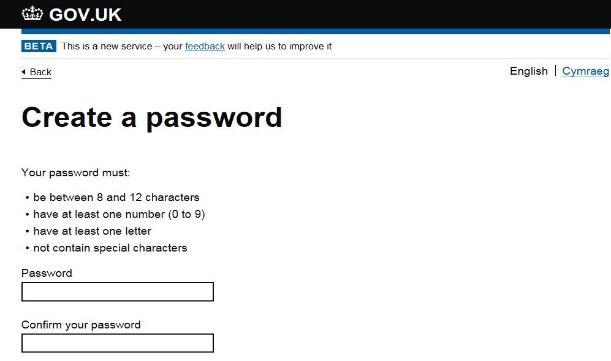 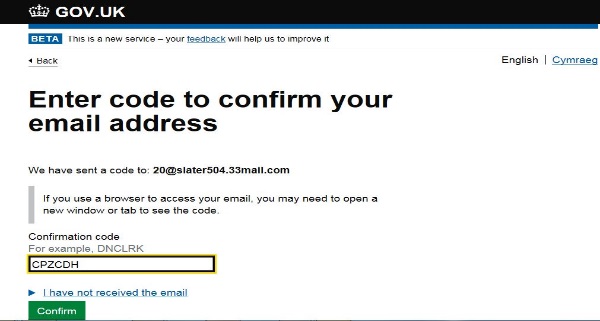 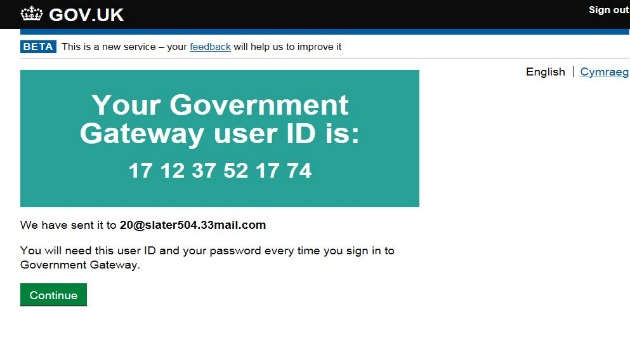 Hint: Please check your junk / spam  folder if code not  received 
within 2 hours
Once you have created your recovery word you will receive a unique 
Government Gateway ID.   
Hint: As with your password you will need to make a note of your Government 
Gateway ID (this will be your user ID when logging into IPAFFS) and save in a 
secure place
Hint: Remember to make a note of your password and recovery
word as this will be required each time you access IPAFFS
Registrations continued…
About You
Notification Dashboard
Now register for IPAFFS
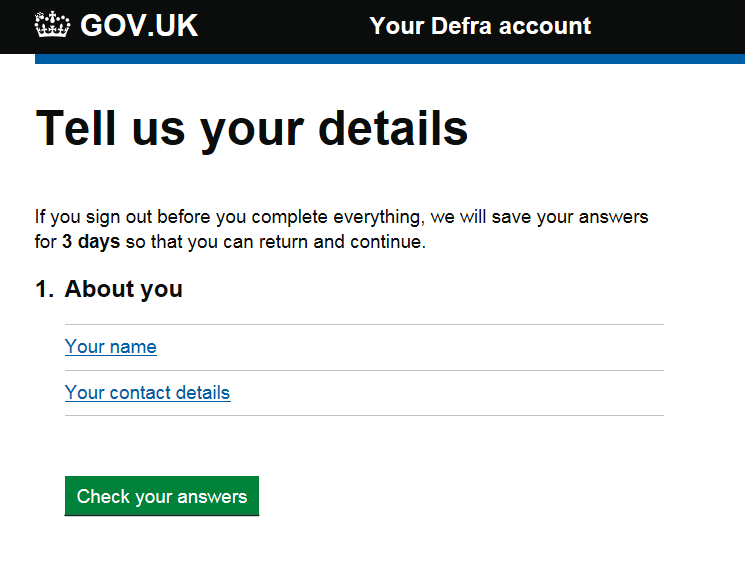 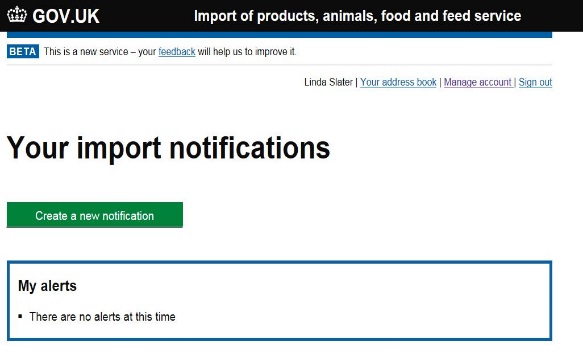 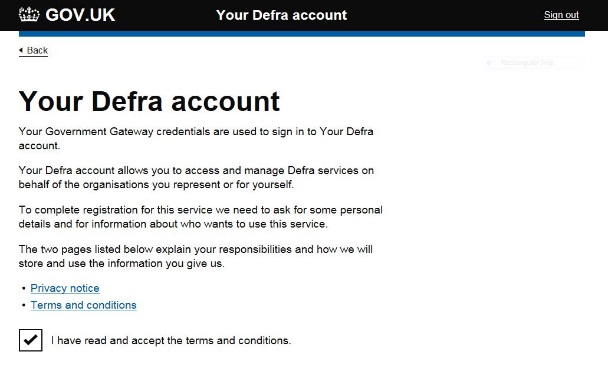 07
08
09
Your dashboard will be displayed and you are now able 
to raise and view notifications
Hint: Once you have read ‘T&C’s’ and ‘Privacy Notice’ you will then 
        go on to create your Defra Account
Hint: Once all fields are populated the section will 
          say ’Completed’